JOINT OPERATIONS DIVISION FUNDING OF ADDITIONAL BORDER SAFEGUARDING INITIATIVES
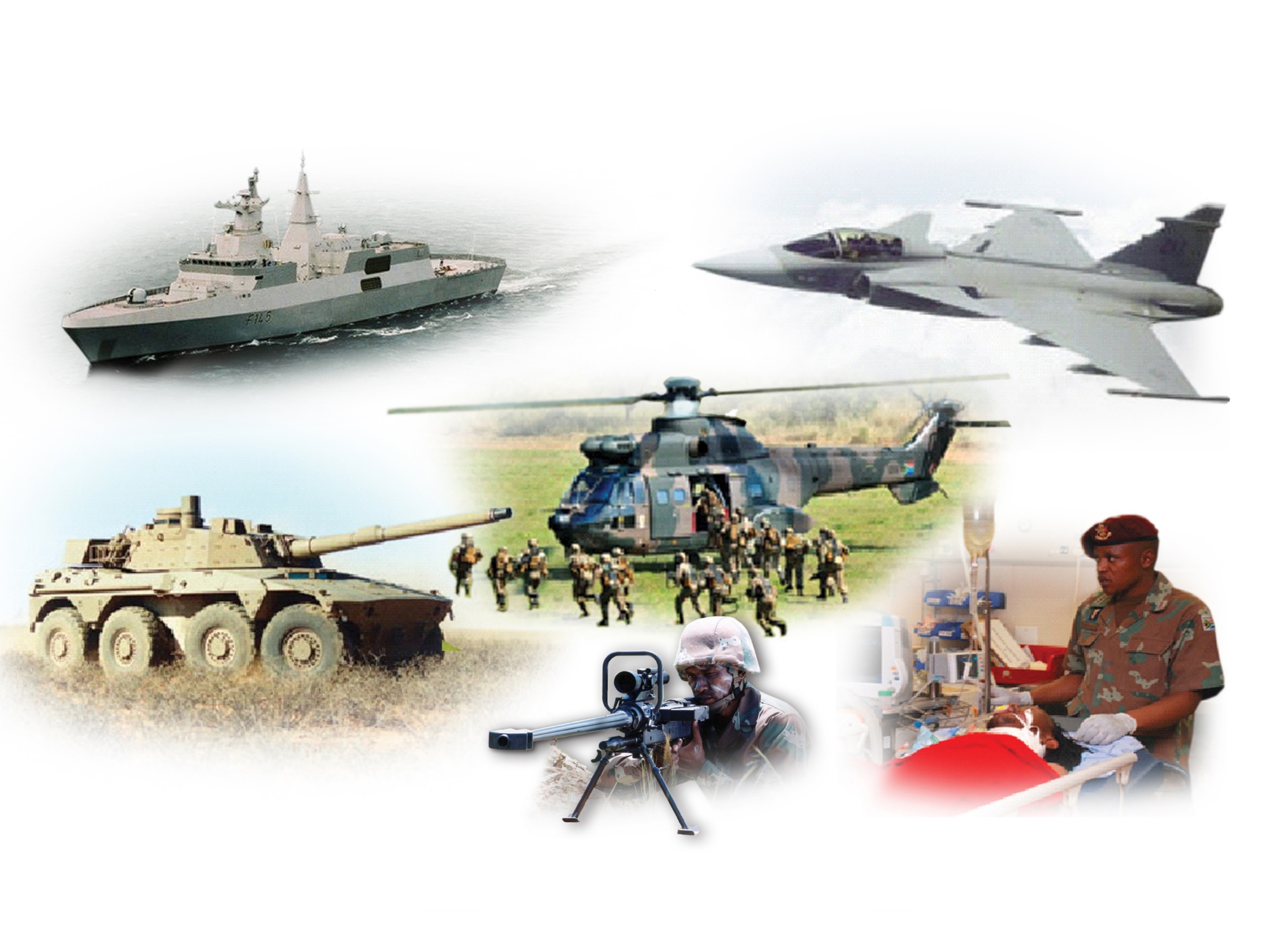 FUNDING OF ADDITIONAL BORDER SAFEGUARDING INITIATIVES
J Ops Div was allocated Rm225 to procure/acquire Border Technology PME for the FY2020/21 MTEF

The J Ops Div only came aware of this allocation bmo letter CFO/504/3/1 dd 09 September 2021  

According to this allocation the J Op Div had to spend an amount of Rm65 in FY2020/21 - not done as the J Ops Div was not aware of the allocation (reported it bmo the BRRR report in the Force Employment Quarterly Performance Reports for the 4th quarter of FY2020/21 as well as in the 1st quarter for FY2021/22)
FUNDING OF ADDITIONAL BORDER SAFEGUARDING INITIATIVES
A proof of concept plan for the Border Safeguarding Optimization Plan was drafted after the J Ops Div became aware of the allocation in the above mentioned letter by the CFO in September 2021 

The J Ops Div approved FA’s to the amount of approximately Rm44.5 and FA’s under request to the amount of approximately R535 000 for the upgrading of operational bases for Op CORONA for FY2021/22 to date
FUNDING OF ADDITIONAL BORDER SAFEGUARDING INITIATIVES
FUNDING OF ADDITIONAL BORDER SAFEGUARDING INITIATIVES
FUNDING OF ADDITIONAL BORDER SAFEGUARDING INITIATIVES
QUESTIONS/REMARKS
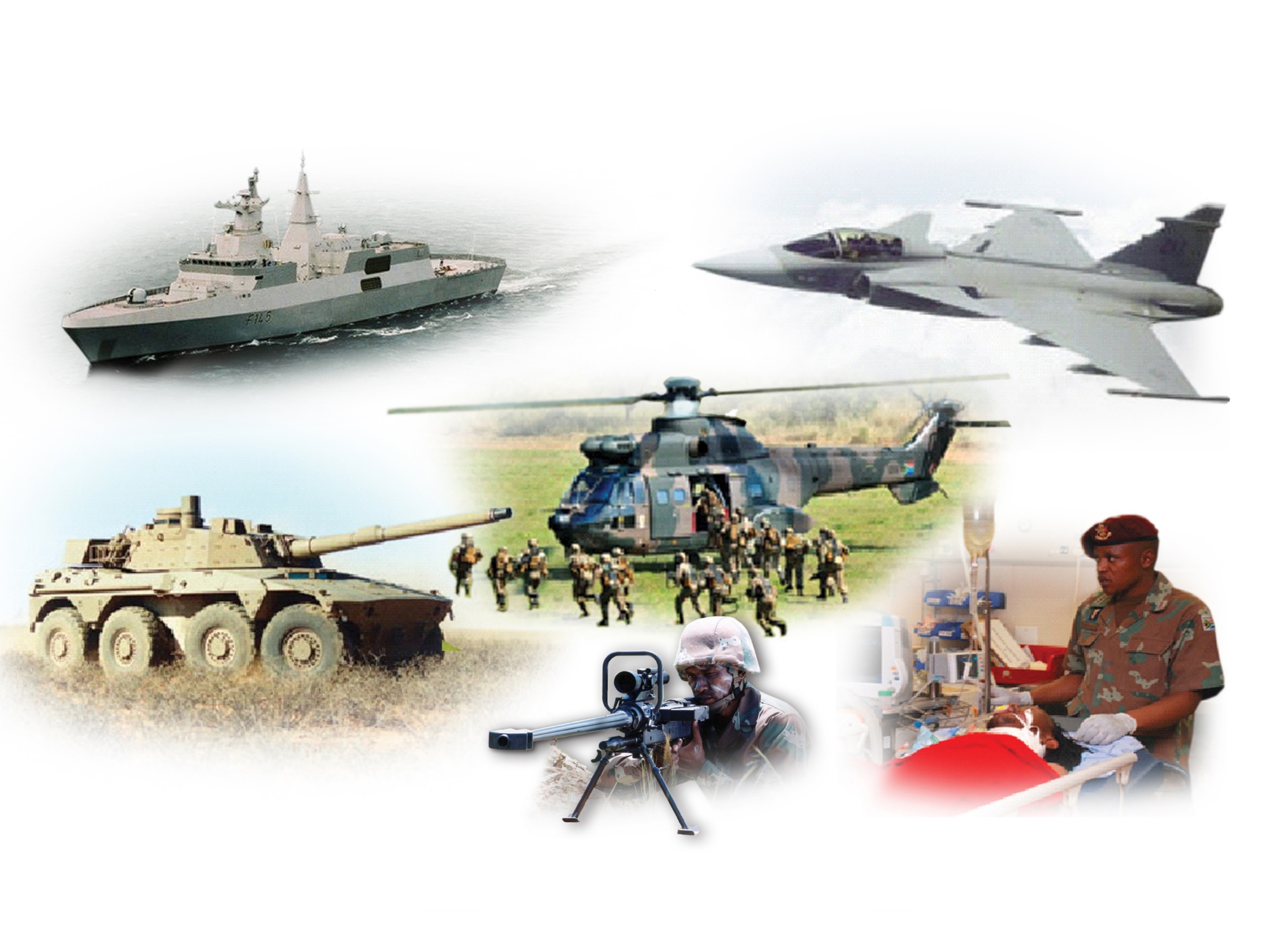